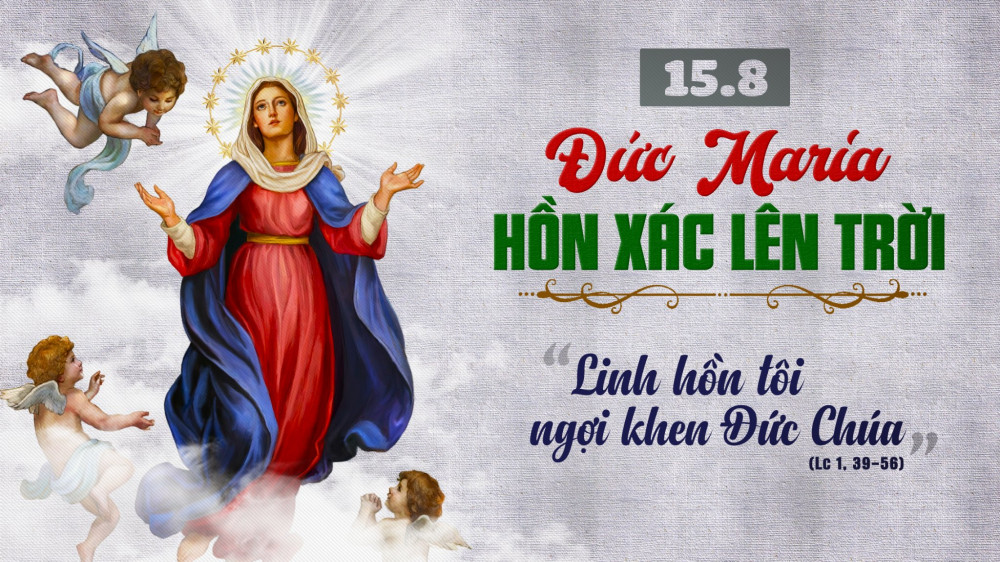 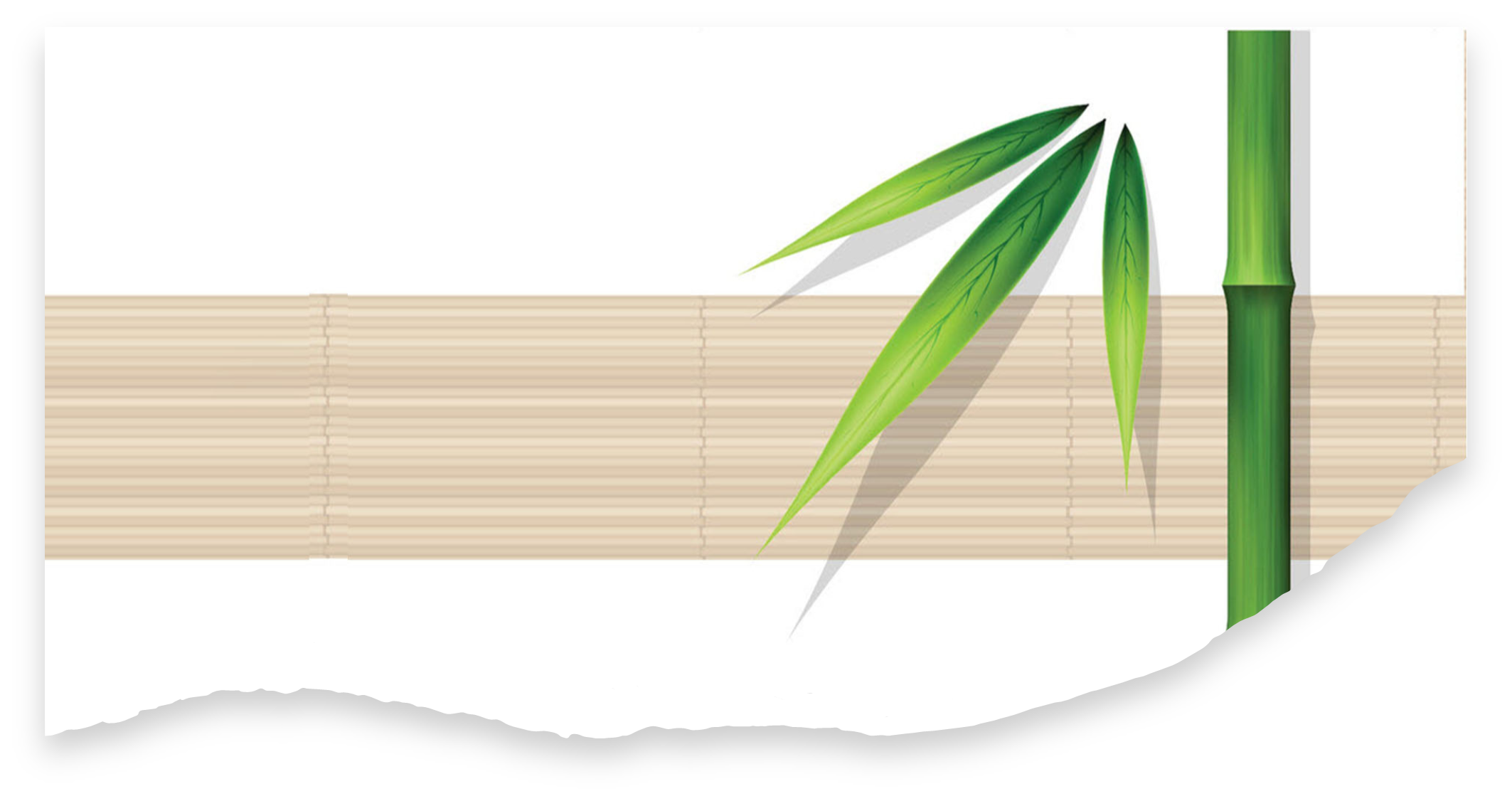 MẸ VỀ THIÊN CUNG
Viễn Xứ
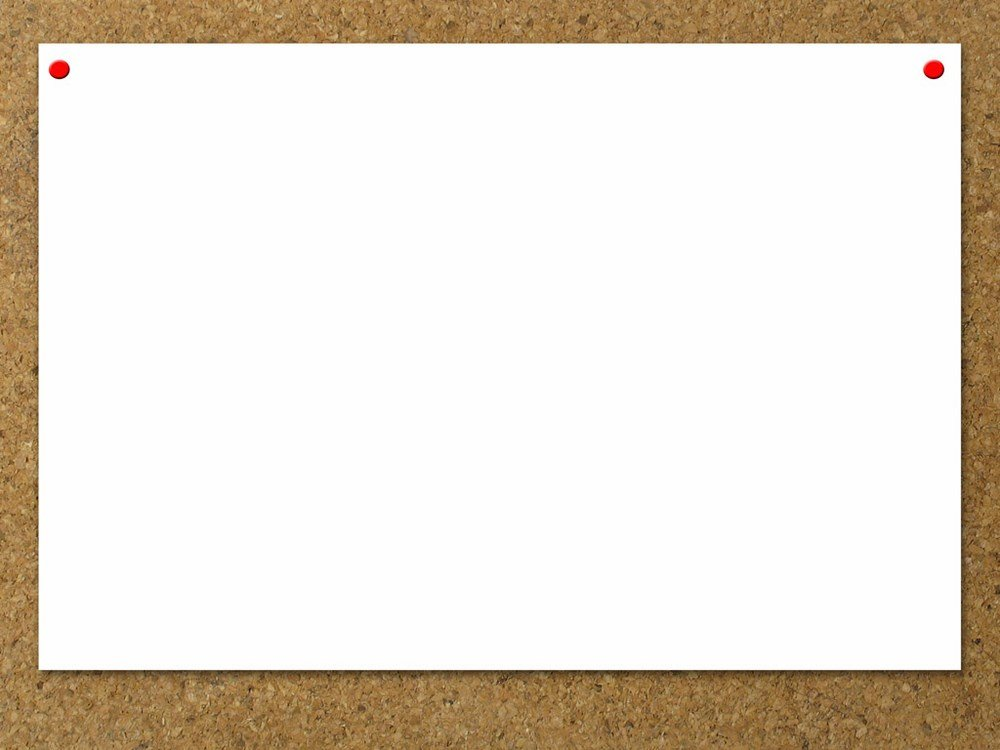 1. Mẹ về thiên cung trời cao ca hát vang rền. Mẹ về thiên cung trần gian hướng mắt nhìn lên. Triều thần thánh vui mừng cùng trần gian tưng bừng, trổi nhạc lên hòa vang mừng Mẹ hiển vinh.
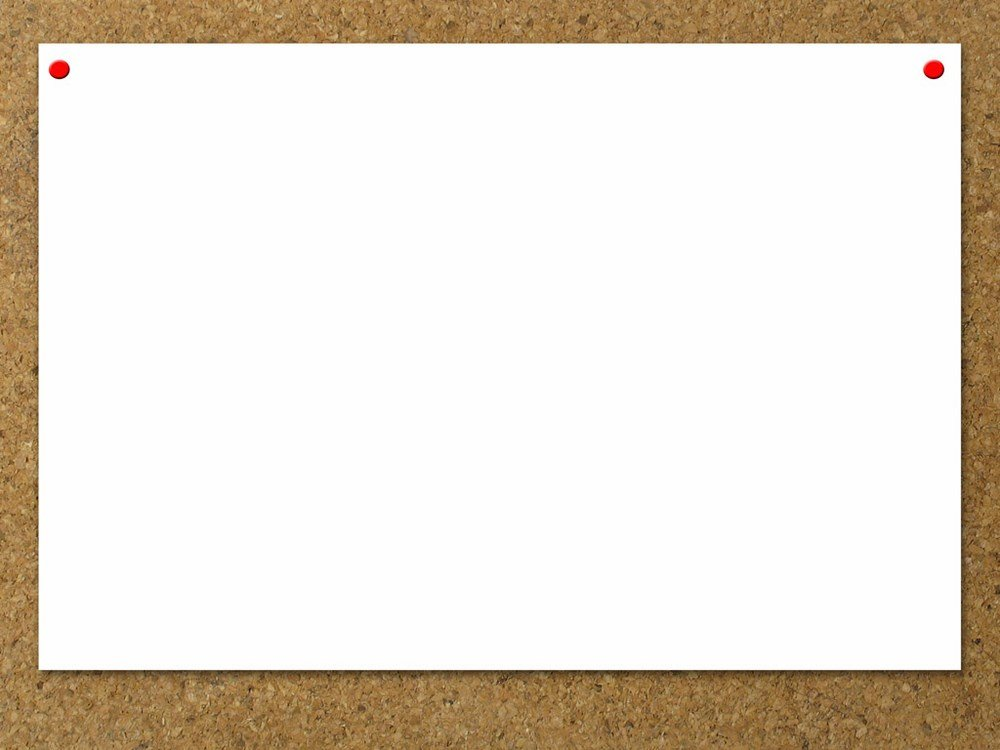 ĐK: Hát khen mừng kính Nữ vương Thiên Đàng. Xác thân linh hồn về bên ngai Chúa. Hát khen A-ve Ma-ri-a. Chốn cao xin Mẹ chở che đỡ nâng.
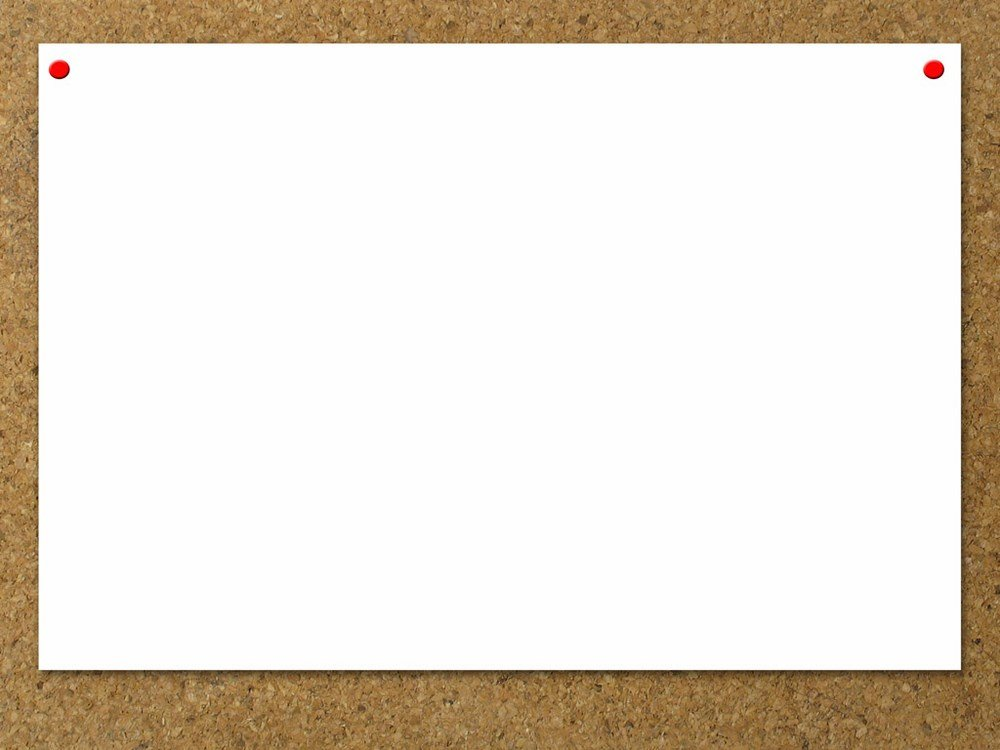 2. Mẹ về thiên cung triều thiên rực rỡ huy hoàng. Mẹ về thiên cung đoàn con theo bước Mẹ liên. Mẹ là ánh sao trời, là vầng trăng sáng ngời, để từ nay bình minh đẩy lui bóng đêm.
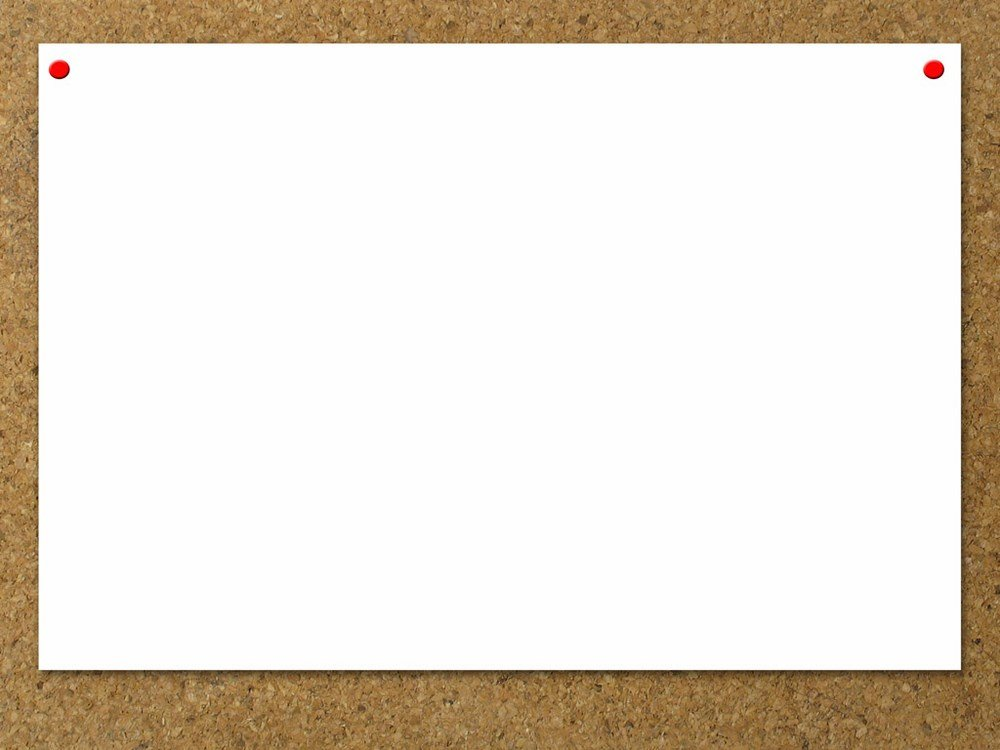 ĐK: Hát khen mừng kính Nữ vương Thiên Đàng. Xác thân linh hồn về bên ngai Chúa. Hát khen A-ve Ma-ri-a. Chốn cao xin Mẹ chở che đỡ nâng.
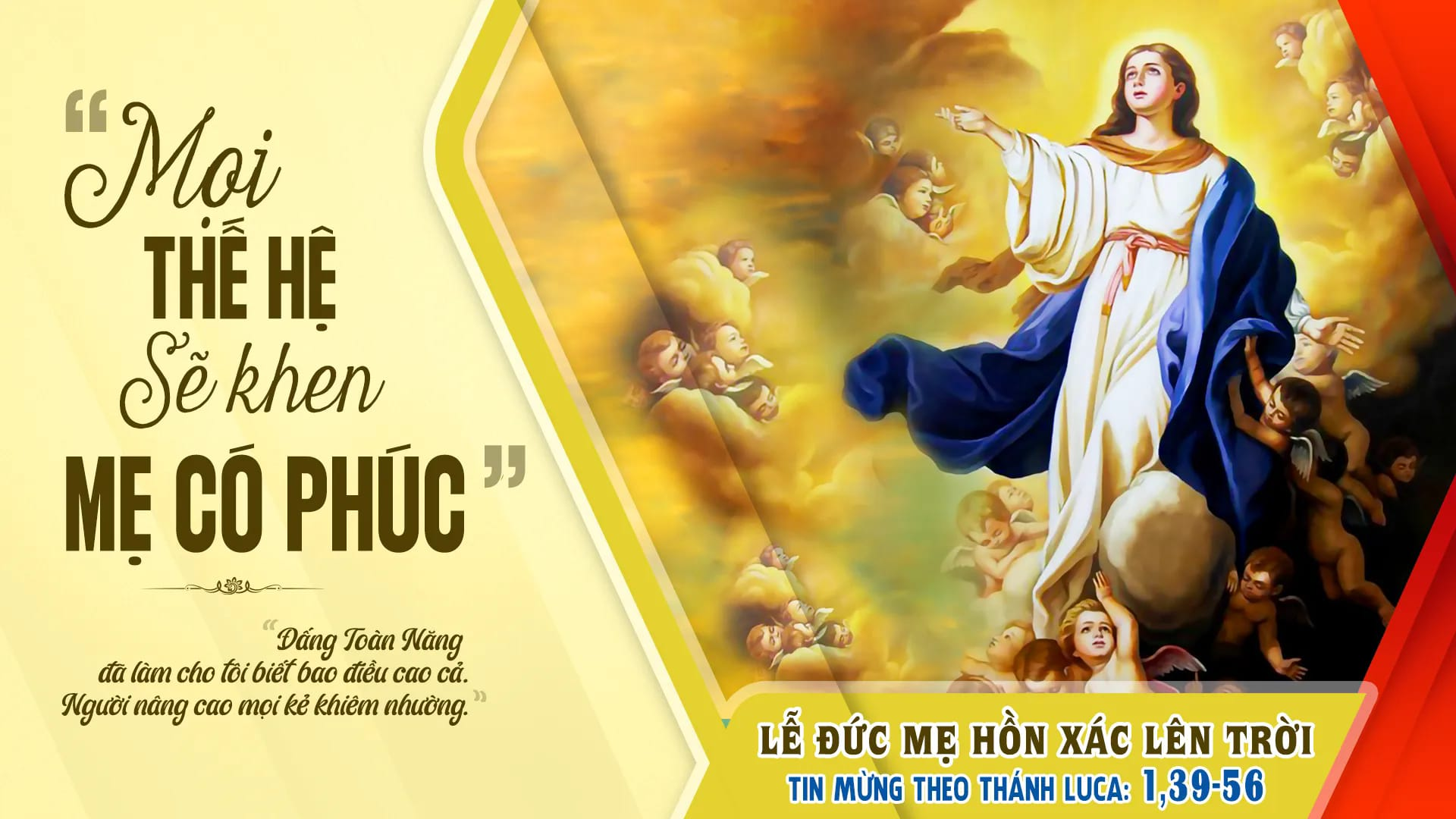 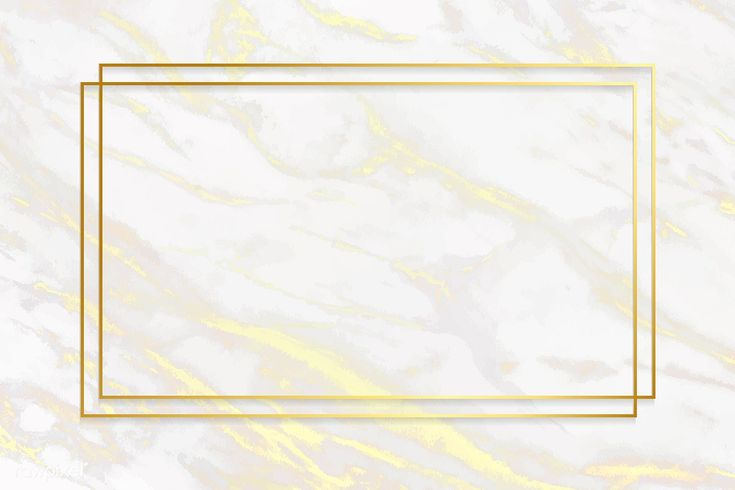 ĐÁP CA
(Tv. 44 - Lm Bùi Ninh)
Nào tôn nương hỡi hãy lẹ làng phục sức điểm trang. Đứng bên ngai vàng mặc vàng ròng chầu kính Đức Vua.
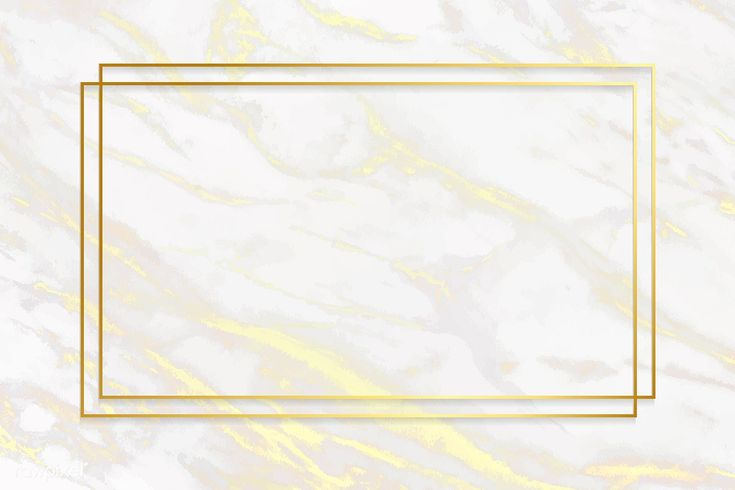 ALLELUIA
(Kim Long) 
Đức Maria được rước lên trời, muôn vàn thiên sứ hỷ hoan vui mừng.
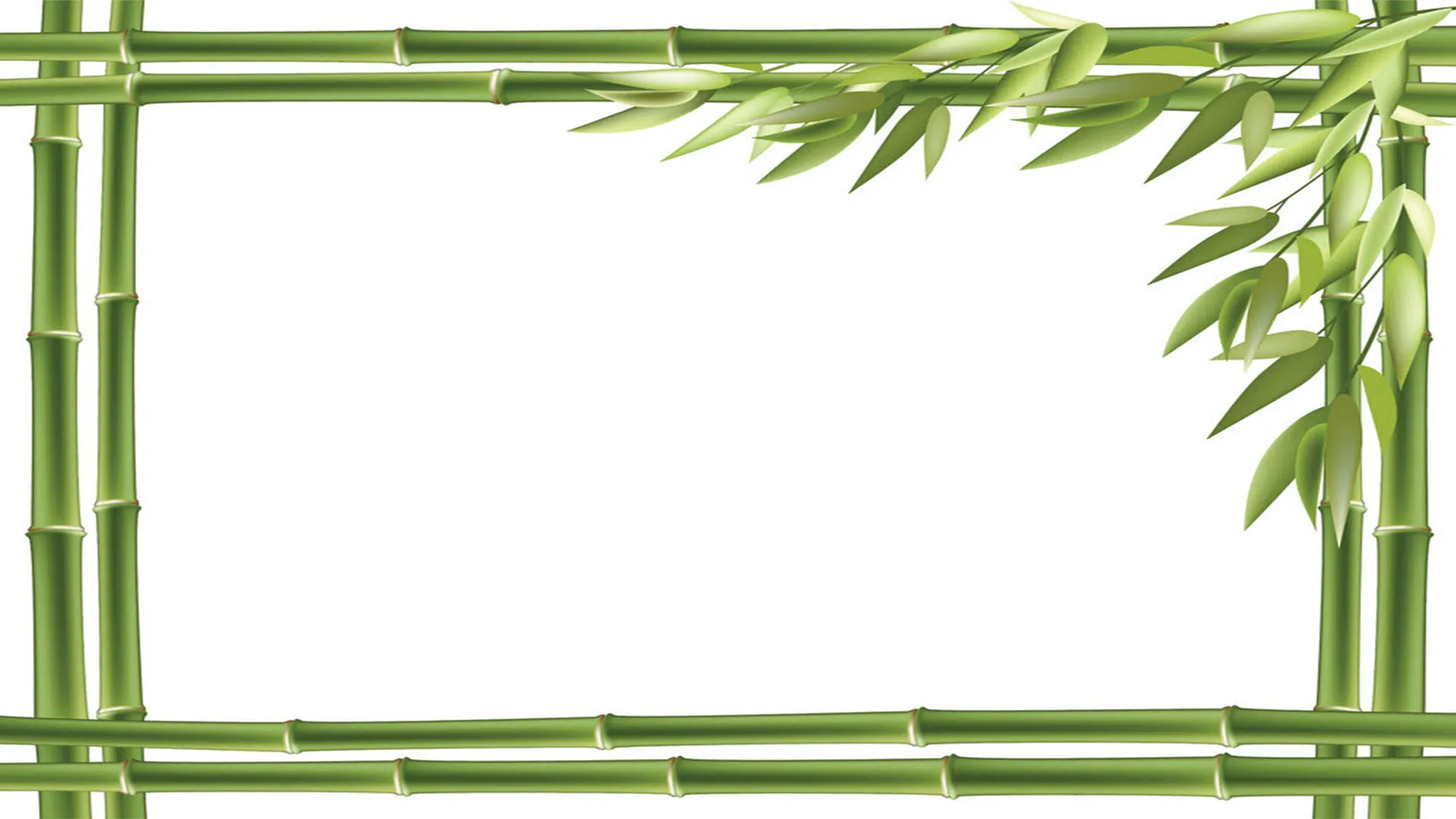 BIẾT LẤY GÌ 
Lm. Ân Đức & Thông Giáo
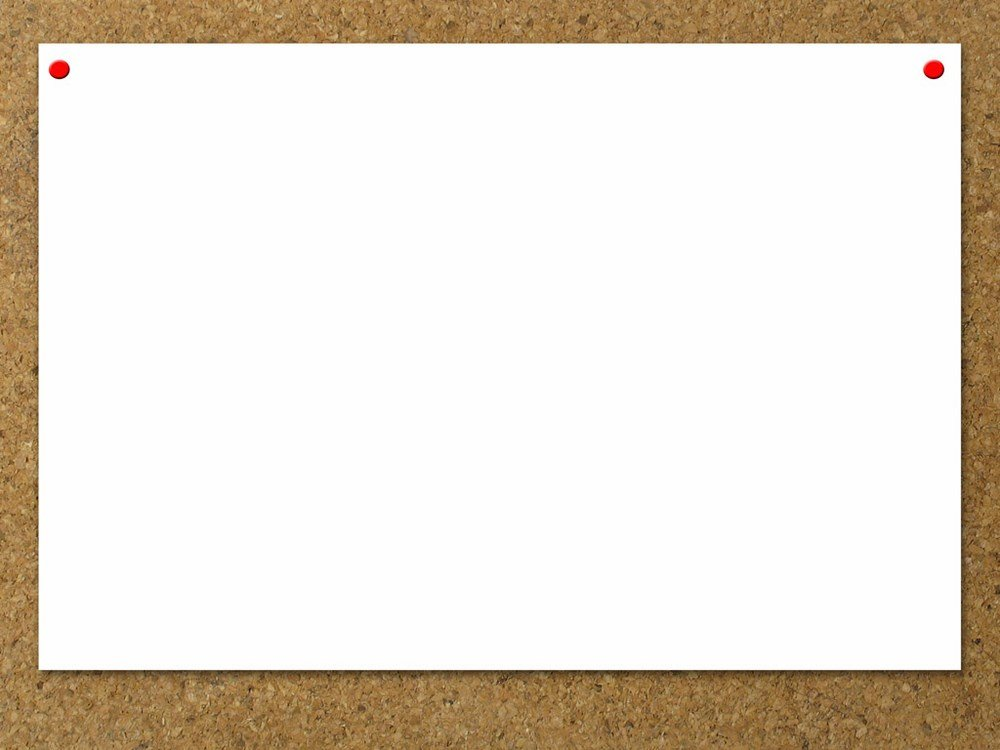 ĐK. (Biết lấy gì) Con biết lấy gì mà dâng lên Chúa, Chúa ơi! Vì đời con đâu có gì và vì đời con đâu có gì. Con xin dâng Ngài trọn niềm mơ ước tuổi xuân con trọn tình con nguyện yêu Chúa mà thôi.
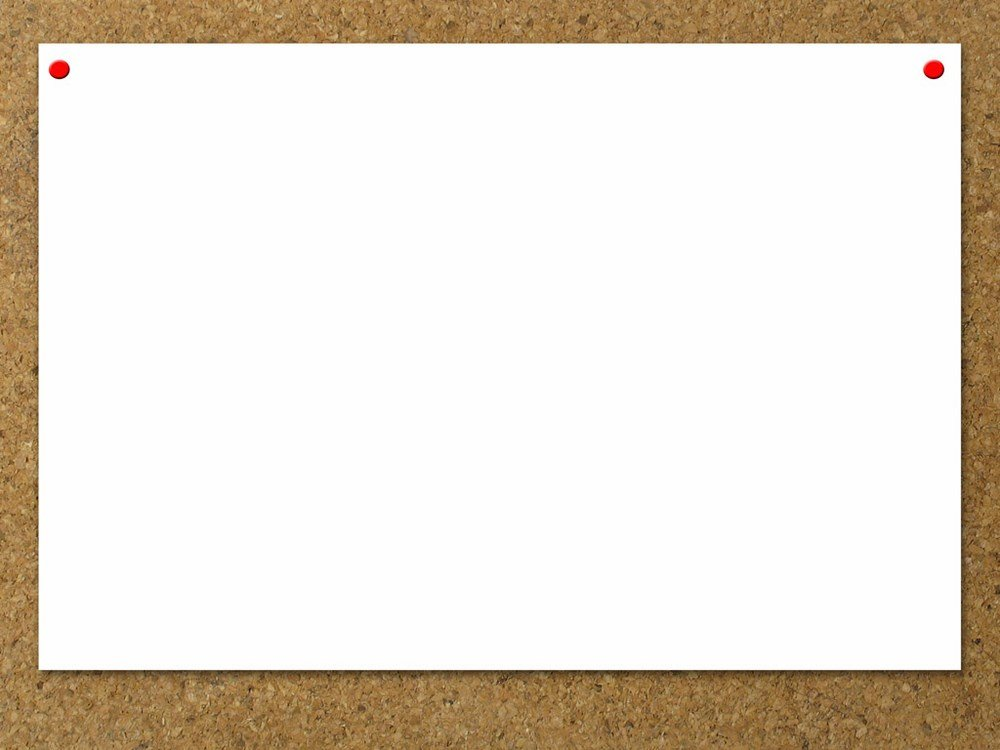 1. Trong đĩa thánh cuộc đời có trọn nỗi niềm. Và trong chén thánh pha vào giọt nước mắt trần gian. Hiệp với lễ dâng cực thánh rượu nho thơm và tấm bánh. Xin dâng về Chúa là Cha chí nhân.
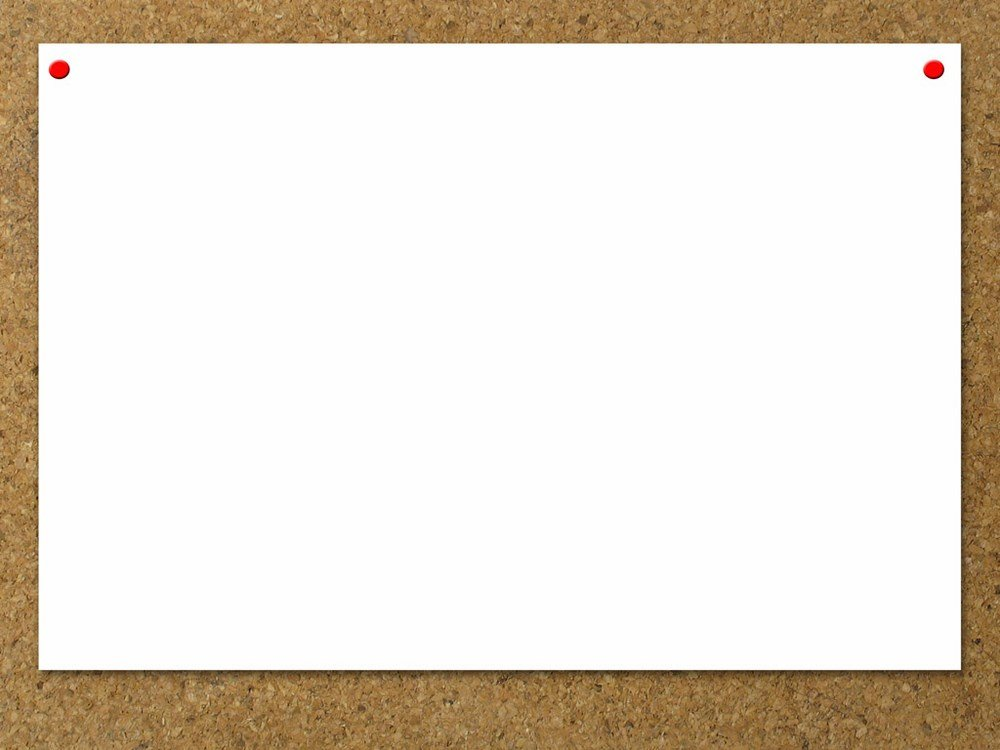 ĐK. (Biết lấy gì) Con biết lấy gì mà dâng lên Chúa, Chúa ơi! Vì đời con đâu có gì và vì đời con đâu có gì. Con xin dâng Ngài trọn niềm mơ ước tuổi xuân con trọn tình con nguyện yêu Chúa mà thôi.
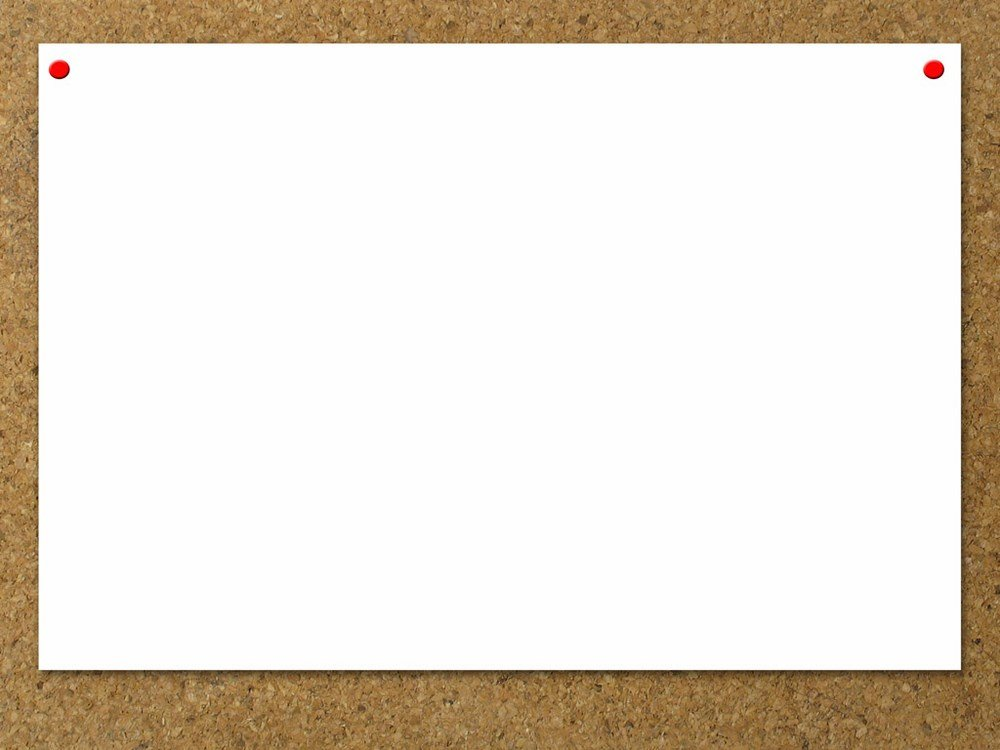 2. Như hoa trên bàn thờ con được hái dâng. Đời thánh hiến con trở thành hy lễ của tình yêu. Từ nay con là của Chúa đời con đây thuộc về Chúa. Xin giữ gìn con được luôn tín trung.
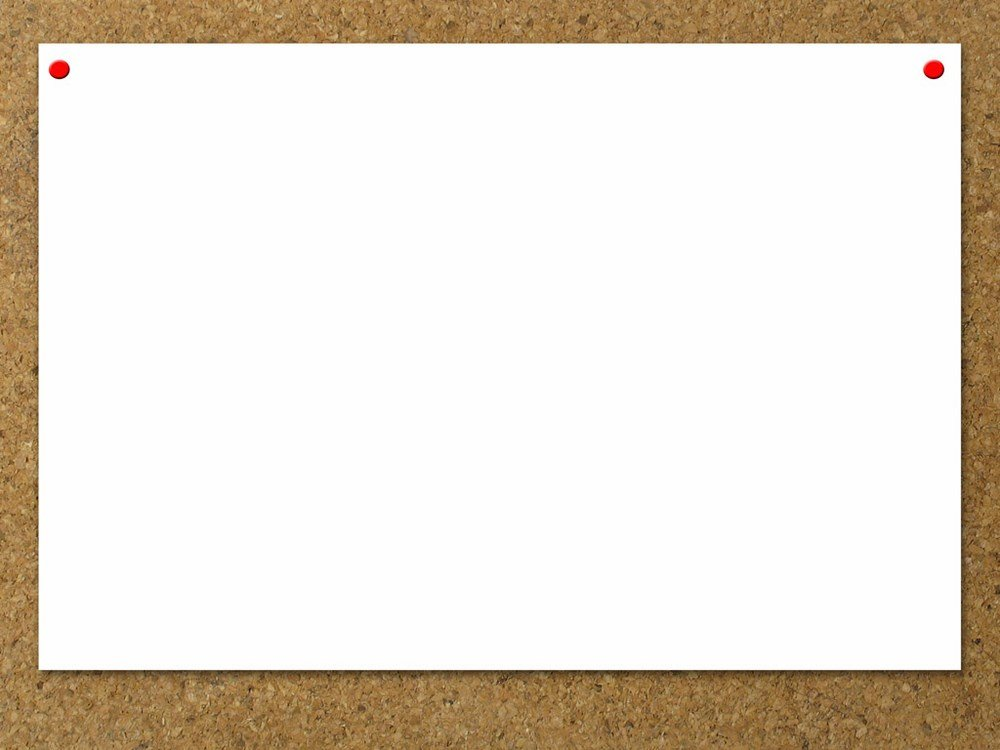 ĐK. (Biết lấy gì) Con biết lấy gì mà dâng lên Chúa, Chúa ơi! Vì đời con đâu có gì và vì đời con đâu có gì. Con xin dâng Ngài trọn niềm mơ ước tuổi xuân con trọn tình con nguyện yêu Chúa mà thôi.
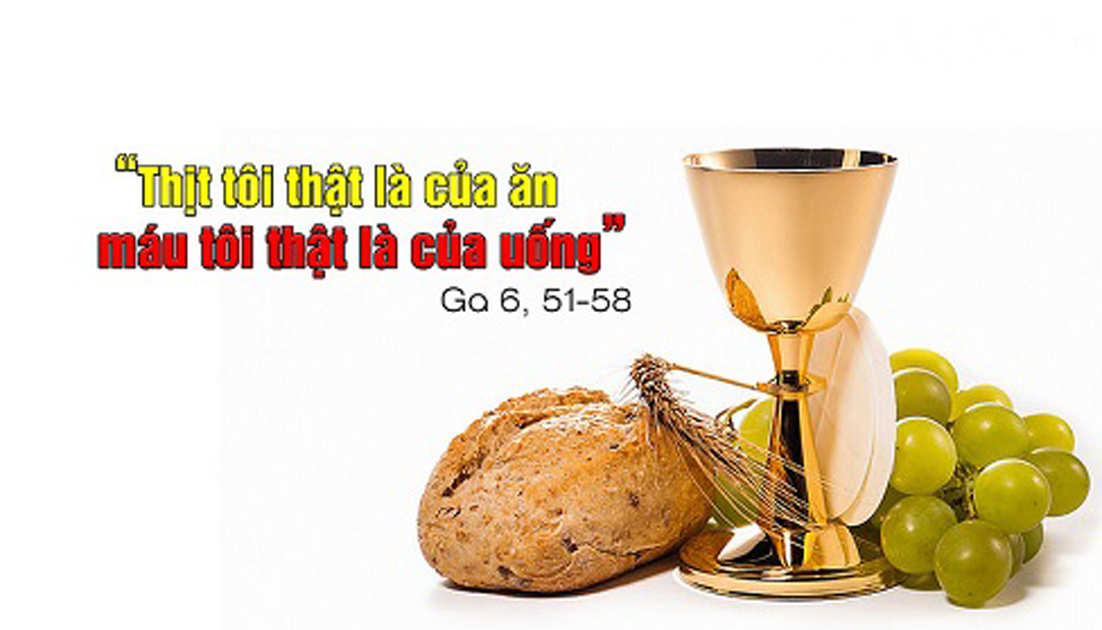 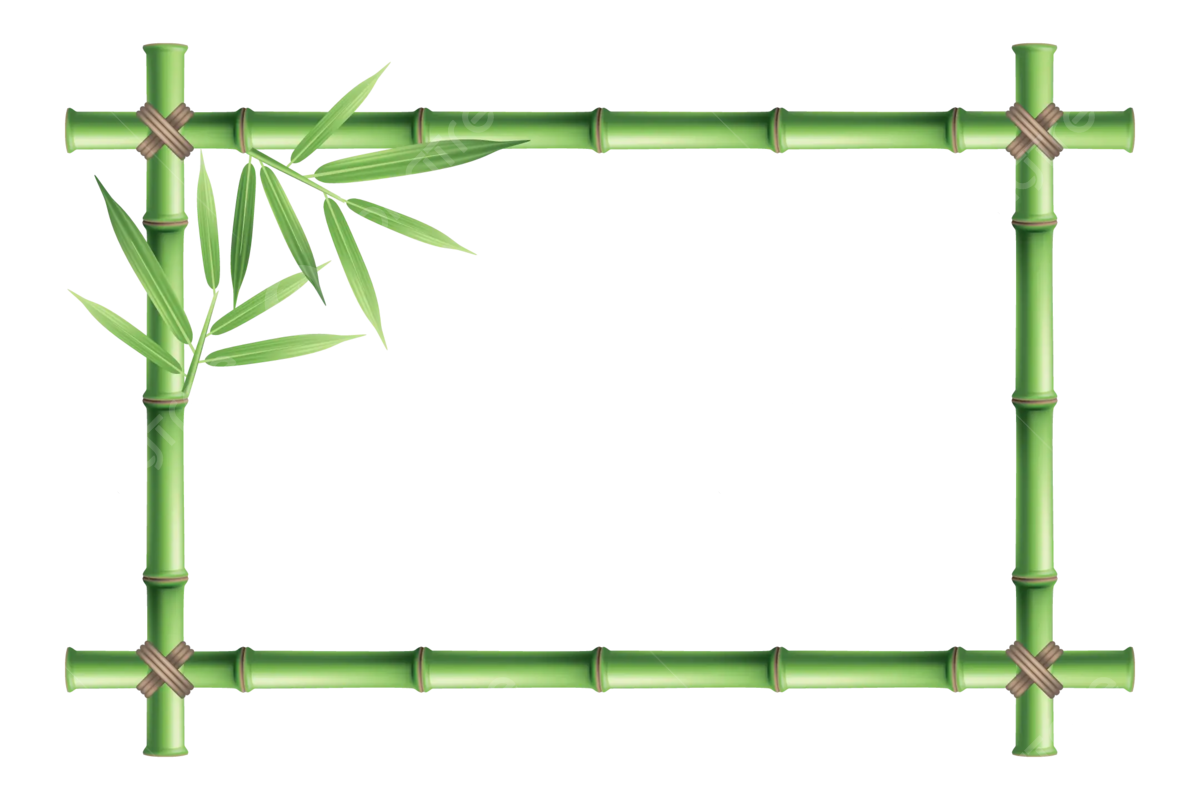 PHÚT GIÂY NHIỆM MẦU
Sr. Trầm Hương, FMSR
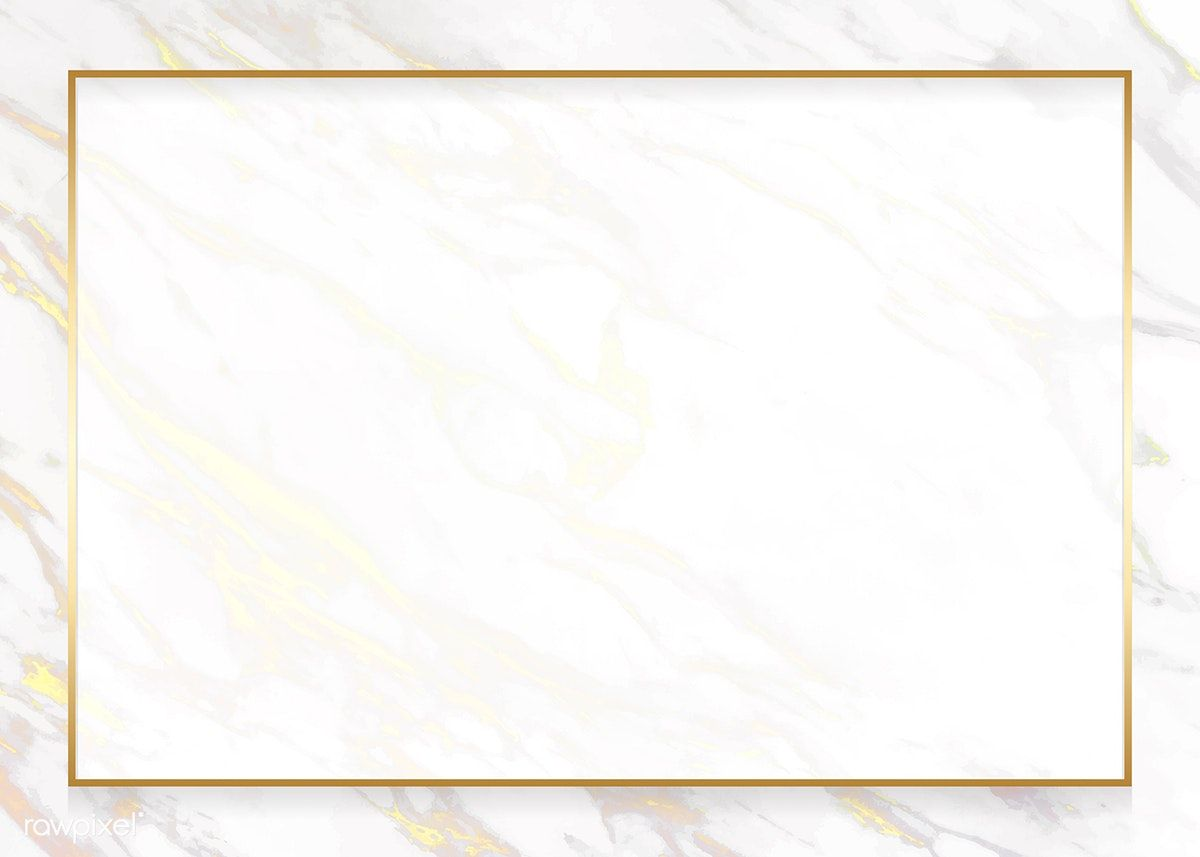 1. Phút giây này Chúa ở với con, khắc ghi bằng giao ước thiên thu. Phút giây này con ngỡ như mơ, ân tình chan chứa.
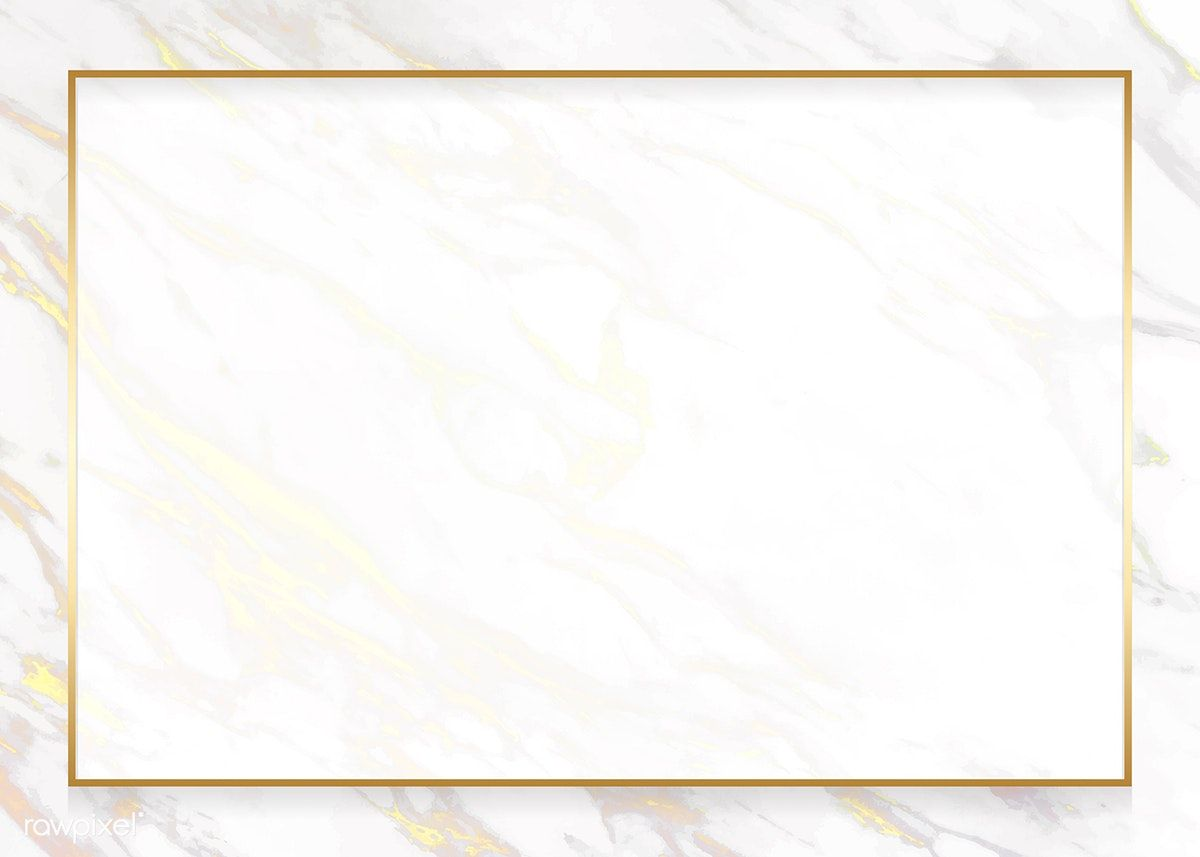 ĐK. Xin cho con yêu Ngài suốt đời! Xin cho con theo Ngài mãi thôi, như hình với bóng. Xin cho con trung thành suốt đời! Làm nụ hoa trắng đơn sơ, tấm chân tình dâng Chúa mà thôi.
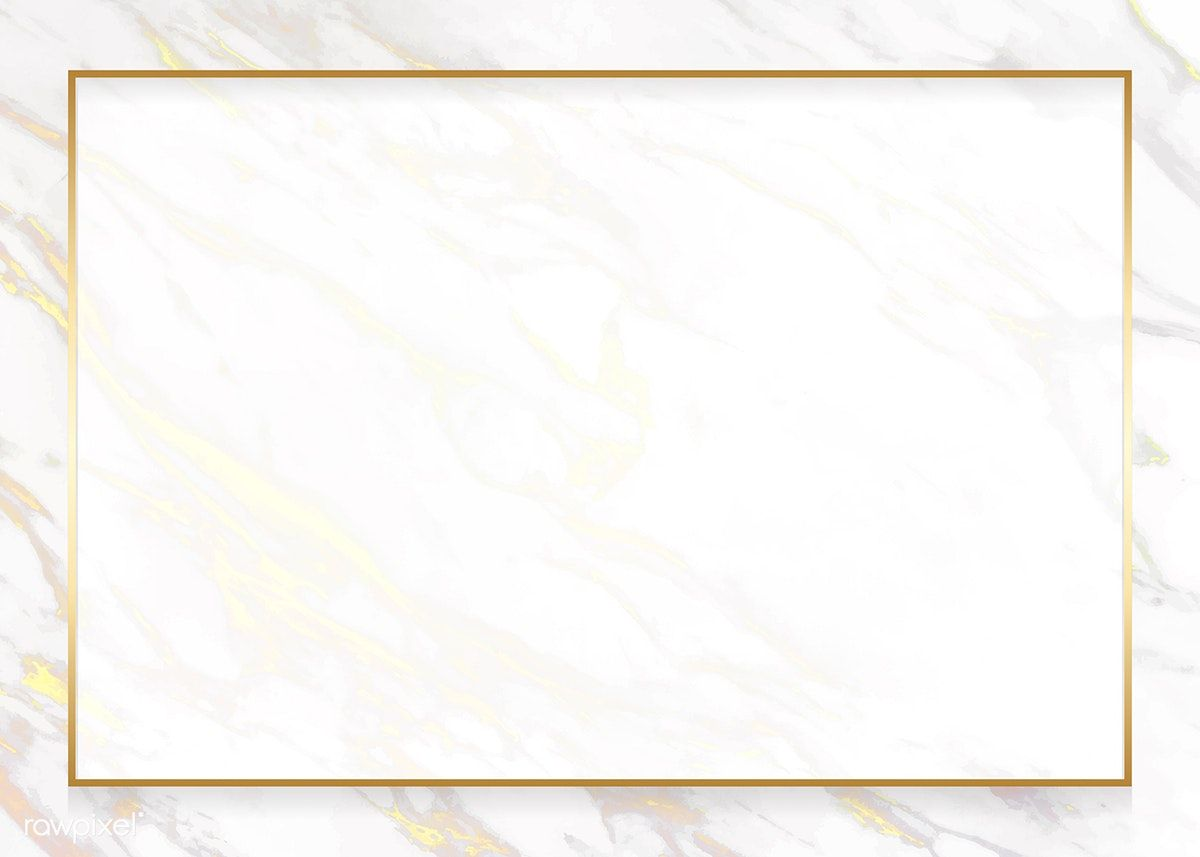 2. Phút giây này dâng trọn trái tim, biết nói gì giây phút linh thiêng. Phút giây này năm tháng trông mong, ân tình sâu lắng.
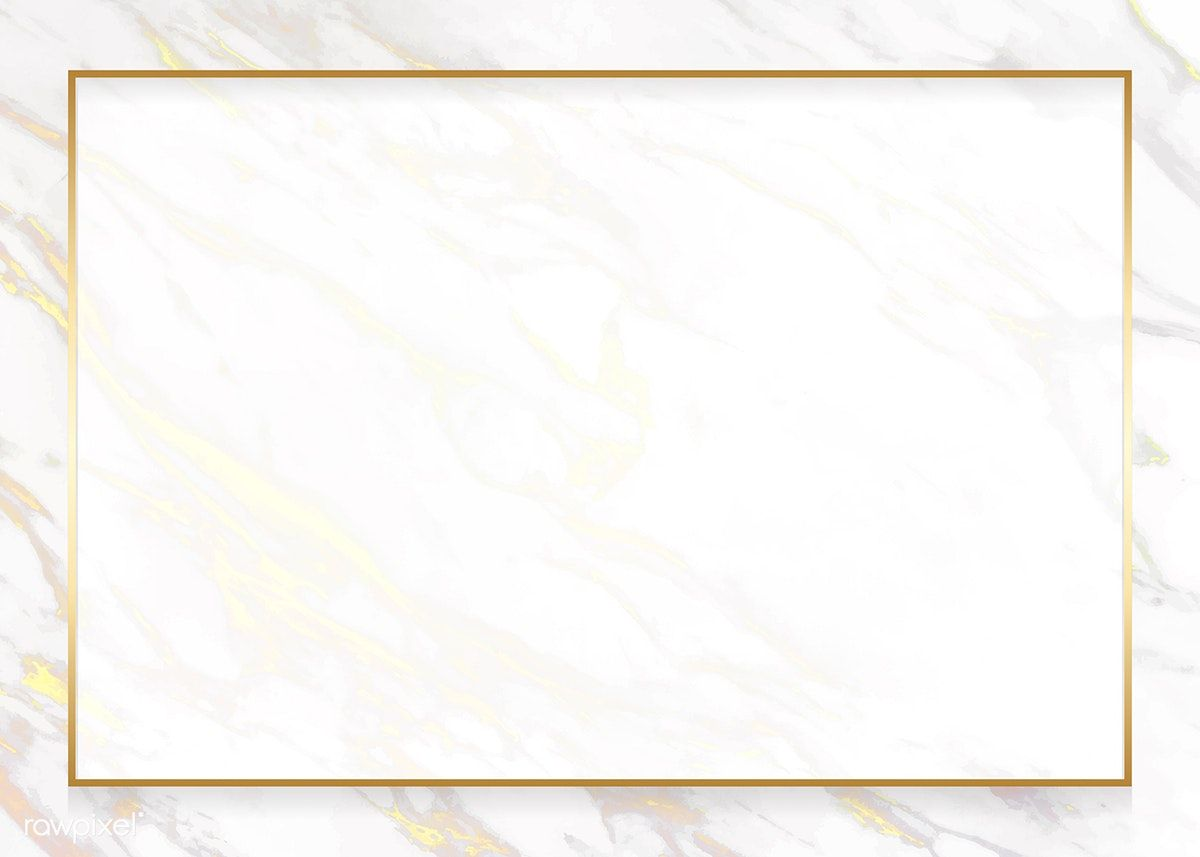 ĐK. Xin cho con yêu Ngài suốt đời! Xin cho con theo Ngài mãi thôi, như hình với bóng. Xin cho con trung thành suốt đời! Làm nụ hoa trắng đơn sơ, tấm chân tình dâng Chúa mà thôi.
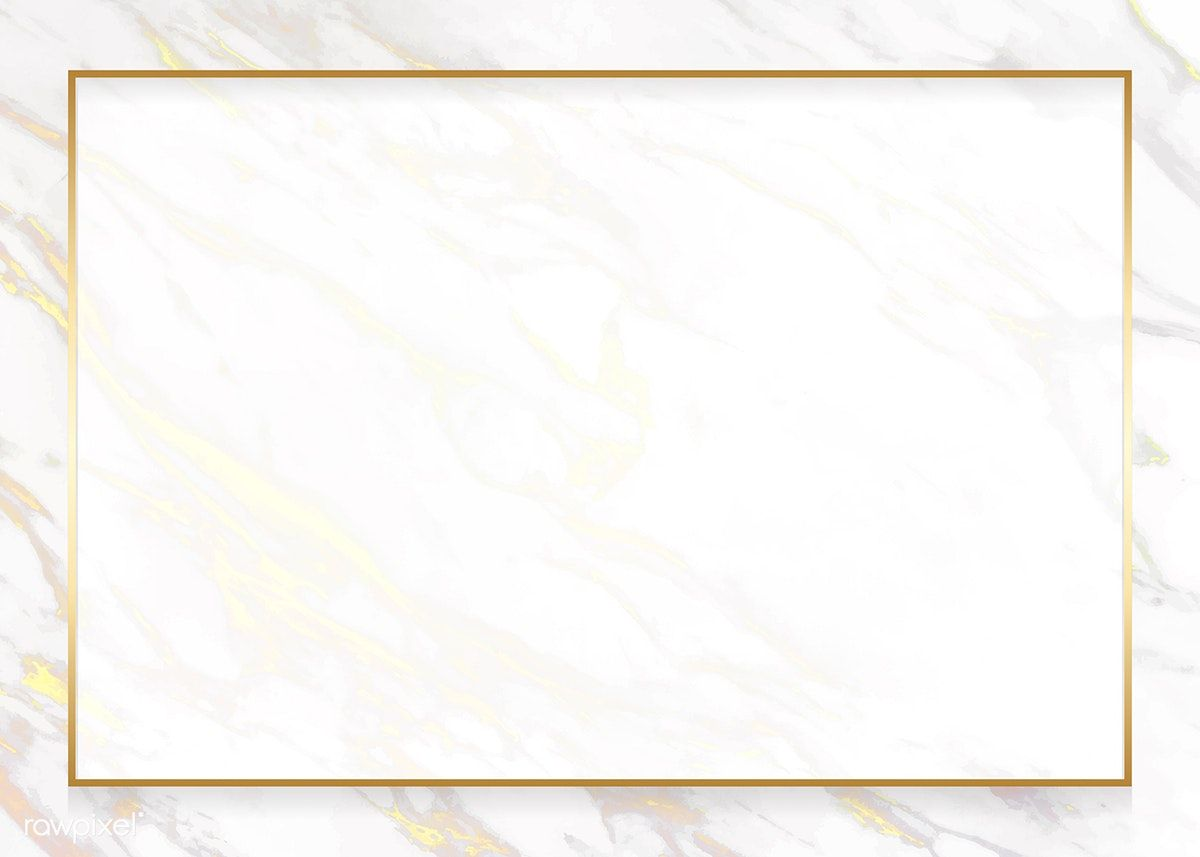 3. Phút giây này con được hoá thân, tấm linh hồn sáng chói thiên ân. Phút giây này con uống no say ân tình Thiên Chúa.
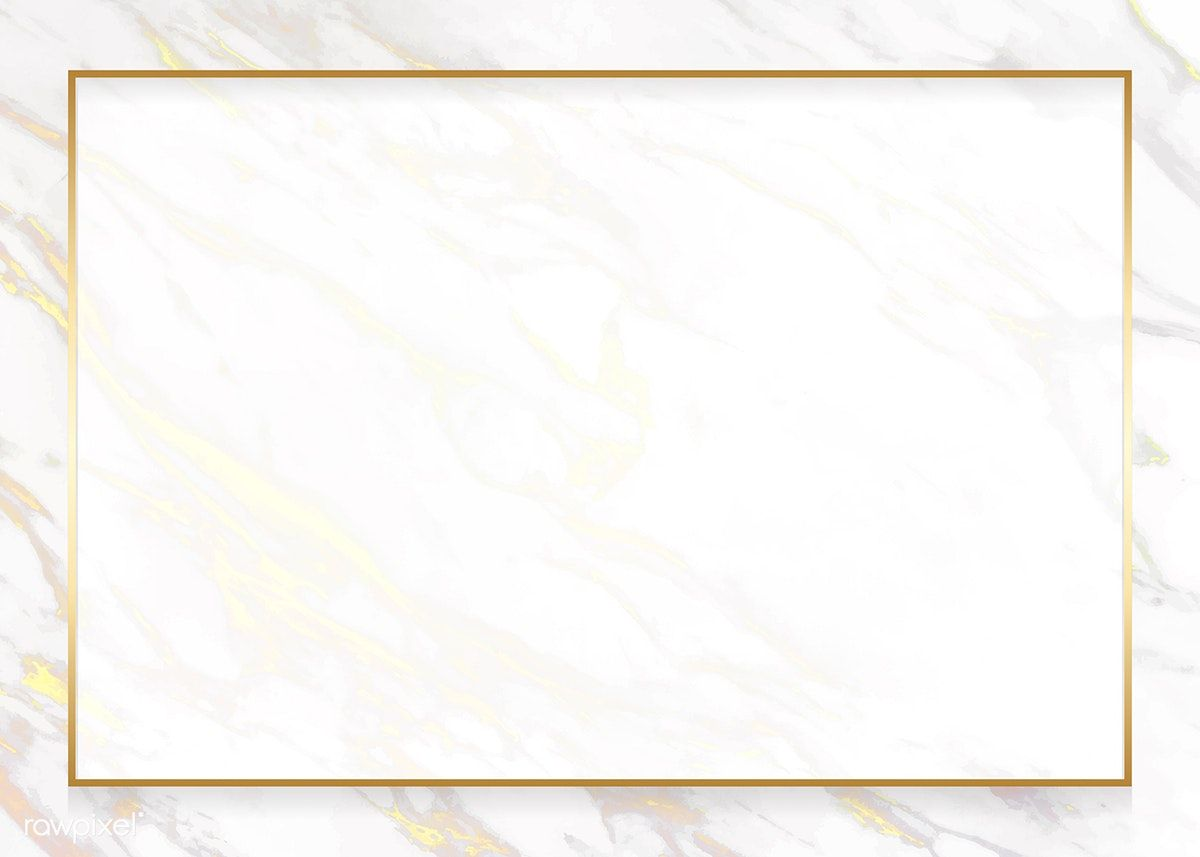 ĐK. Xin cho con yêu Ngài suốt đời! Xin cho con theo Ngài mãi thôi, như hình với bóng. Xin cho con trung thành suốt đời! Làm nụ hoa trắng đơn sơ, tấm chân tình dâng Chúa mà thôi.
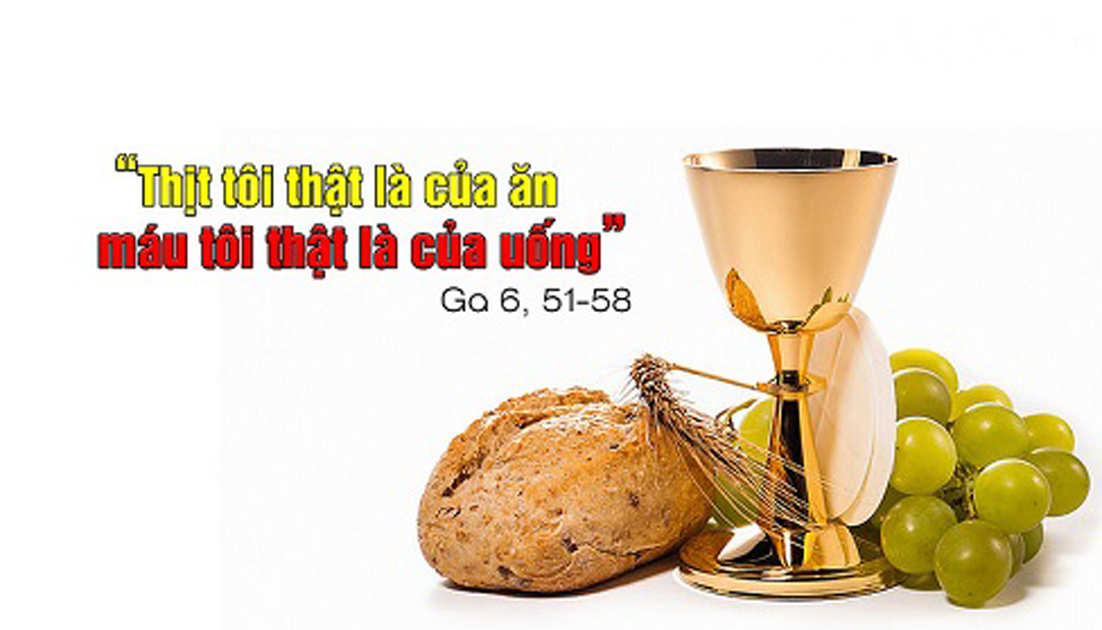 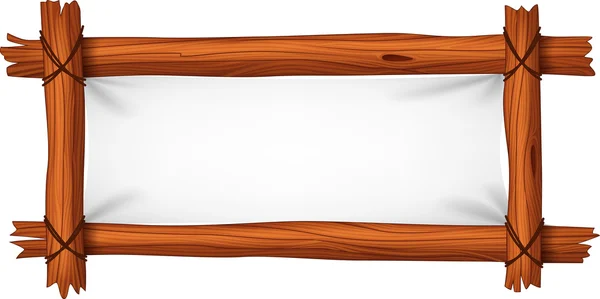 TÂM TÌNH XIN VÂNGLm. Thái Nguyên
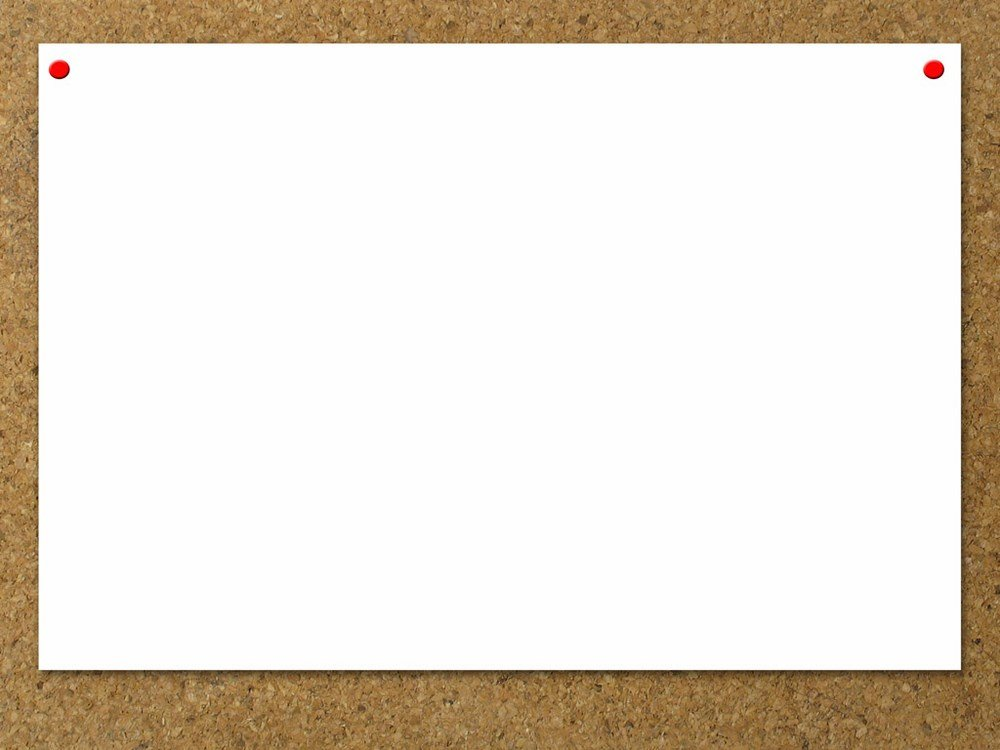 1. Lời mời gọi của Chúa luôn gây xáo trộn đời con. Bao dự định riêng tư dường như mất hút trong đời. Con mong muốn thế này Chúa lại mong muốn thế kia. Con không sao hiểu được nhưng tin vào tình thương của Ngài.
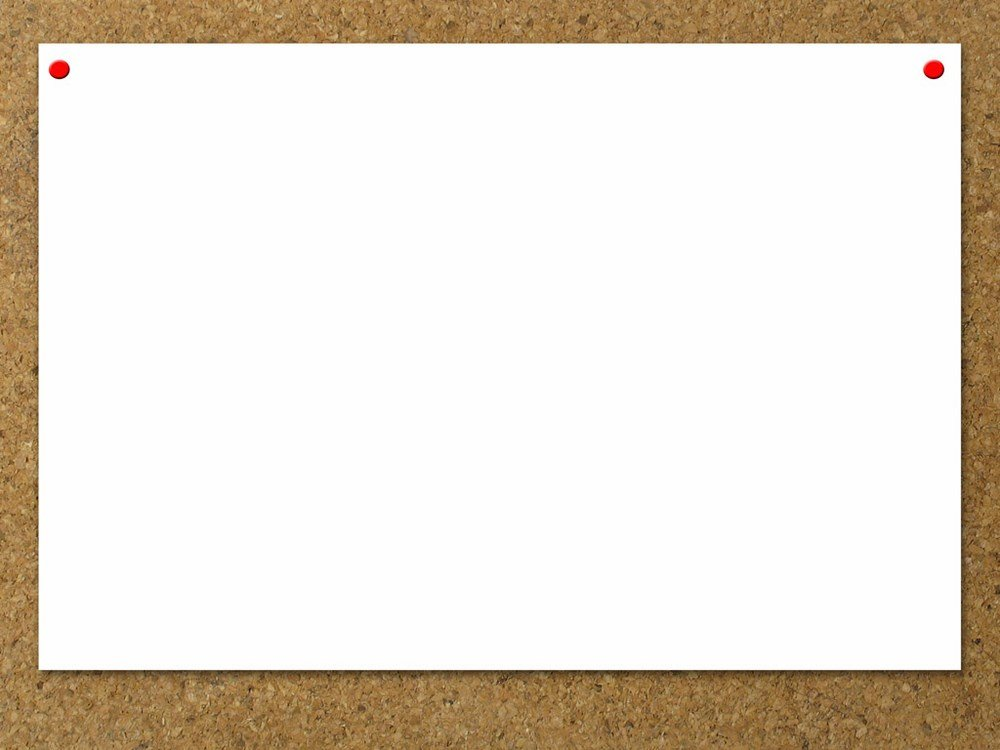 ĐK. Con xin vâng theo Chúa dù bao nỗi khó khăn trong đời. Con xin vâng trọn đời để thánh ý Chúa được thực thi. Tin vào lòng Chúa tín trung, tin vào tình Chúa bao dung như Mẹ xưa đã xin vâng, trọn niềm phó thác theo ơn Thánh Thần.
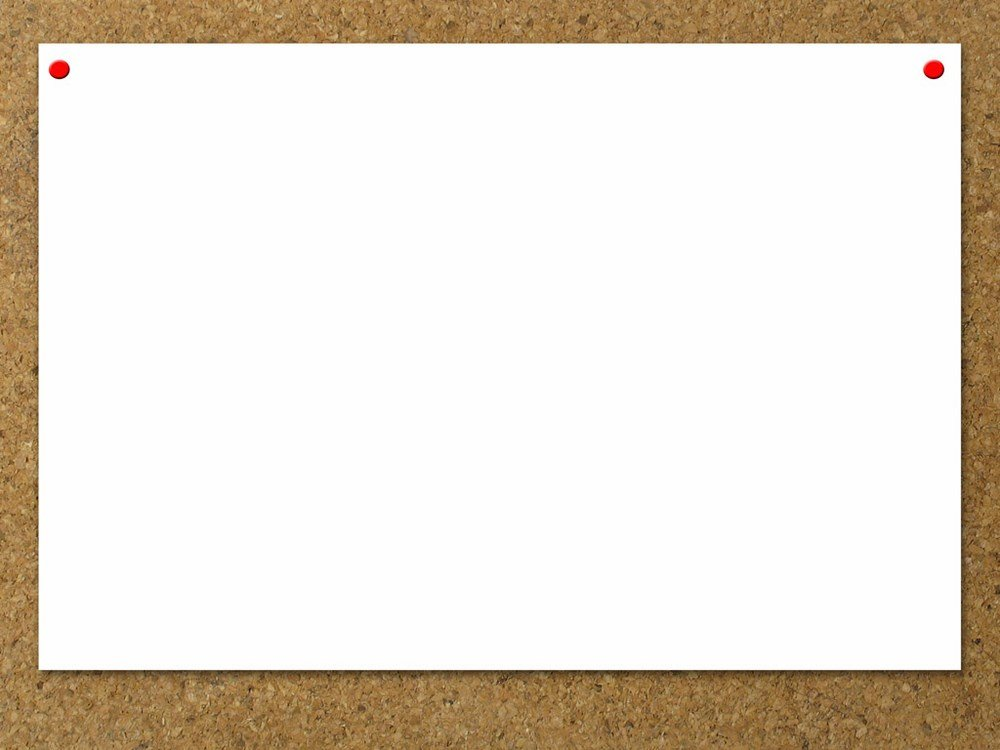 2. Tin vào quyền năng Chúa không lo lắng gì ngày mai. Bao điều trong tương lai nằm trong thánh ý của Ngài. Con lo lắng cũng thừa chỉ cần vâng theo ý Cha. Bao phong ba trên đời sẽ kết thành niềm vui sáng ngời.
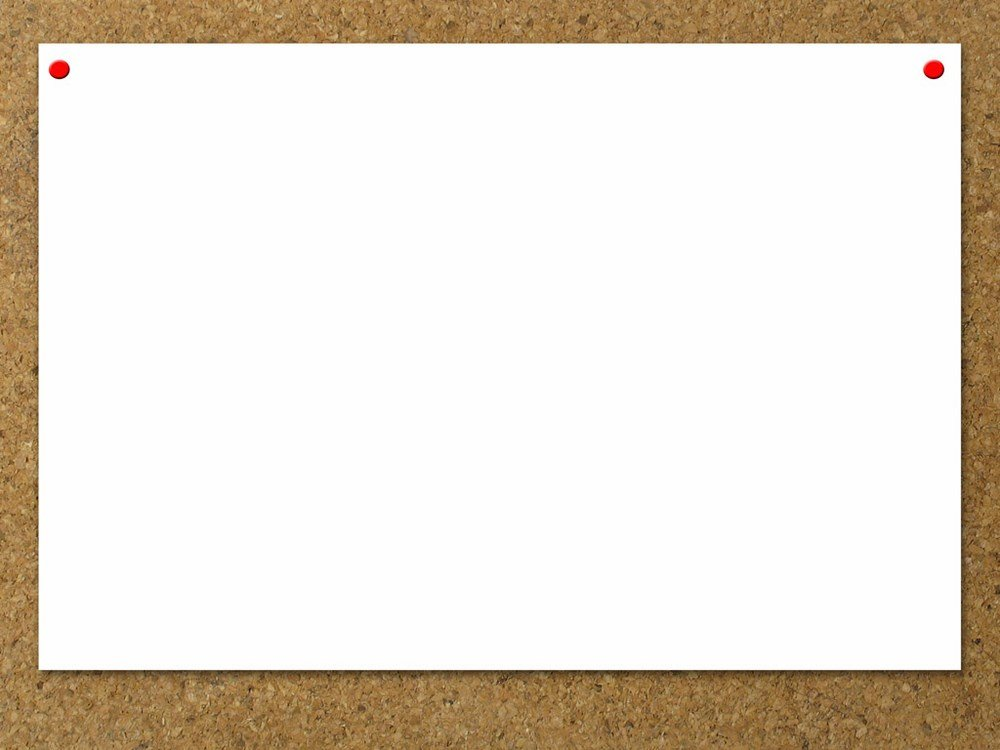 ĐK. Con xin vâng theo Chúa dù bao nỗi khó khăn trong đời. Con xin vâng trọn đời để thánh ý Chúa được thực thi. Tin vào lòng Chúa tín trung, tin vào tình Chúa bao dung như Mẹ xưa đã xin vâng, trọn niềm phó thác theo ơn Thánh Thần.
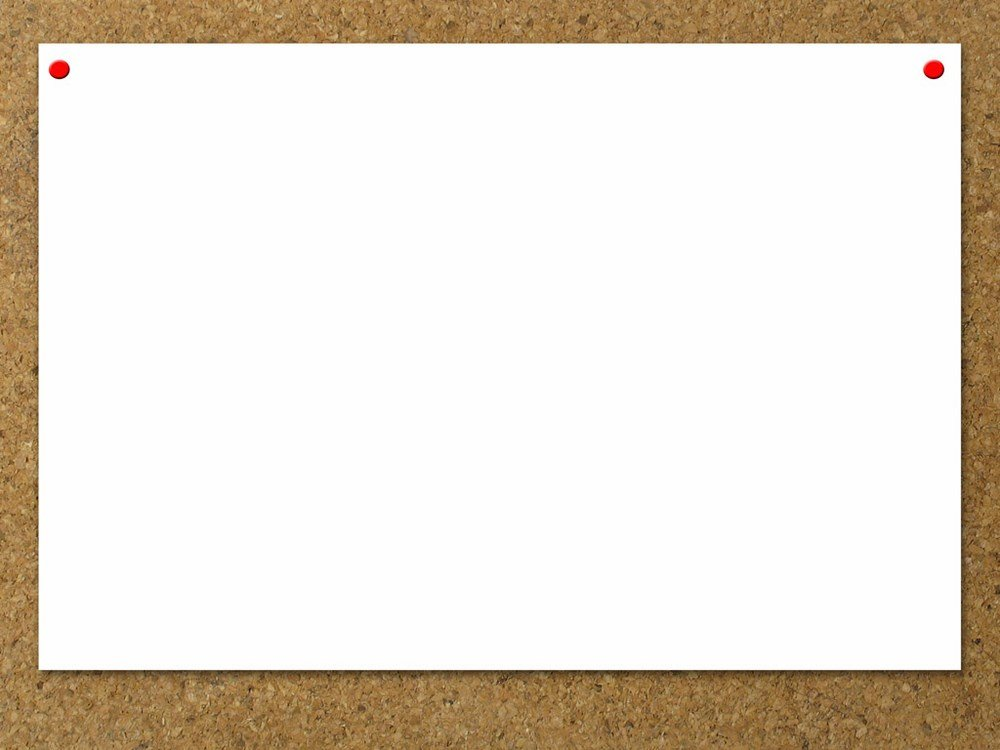 3. Đời một đời cho Chúa an vui sống trọn niềm tin. Không sợ chi lao lung vì luôn có Chúa ở cùng. Bao nhiêu nỗi khốn cùng biến thành ân phúc thế nhân. Noi theo gương Đức Mẹ để một lòng phụng sự Chúa Trời.
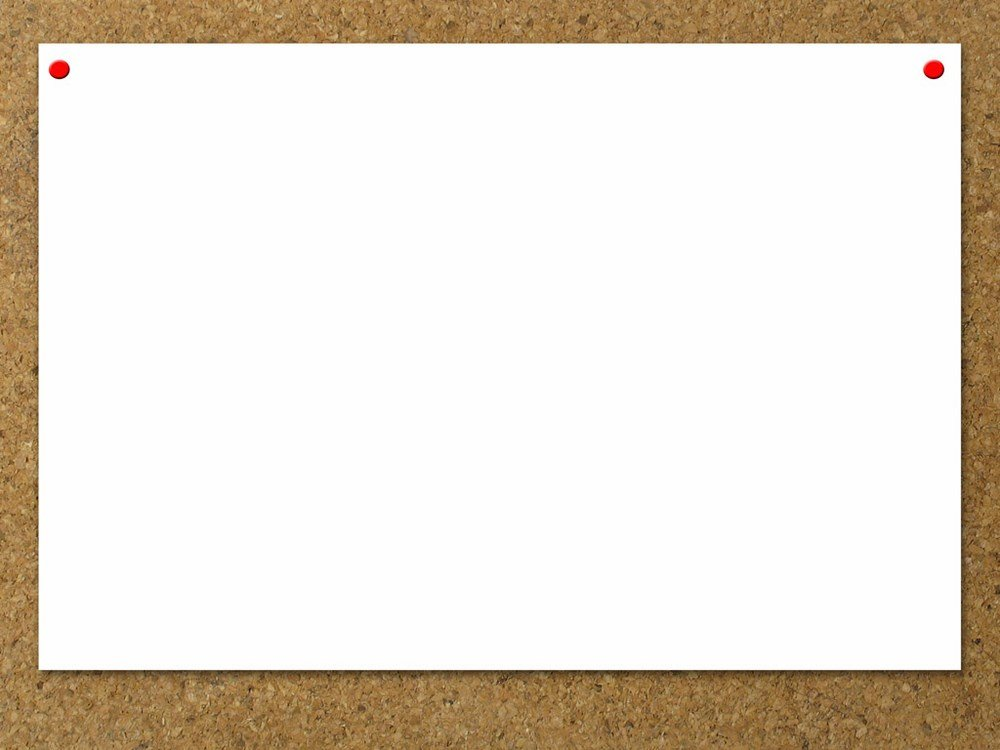 ĐK. Con xin vâng theo Chúa dù bao nỗi khó khăn trong đời. Con xin vâng trọn đời để thánh ý Chúa được thực thi. Tin vào lòng Chúa tín trung, tin vào tình Chúa bao dung như Mẹ xưa đã xin vâng, trọn niềm phó thác theo ơn Thánh Thần.
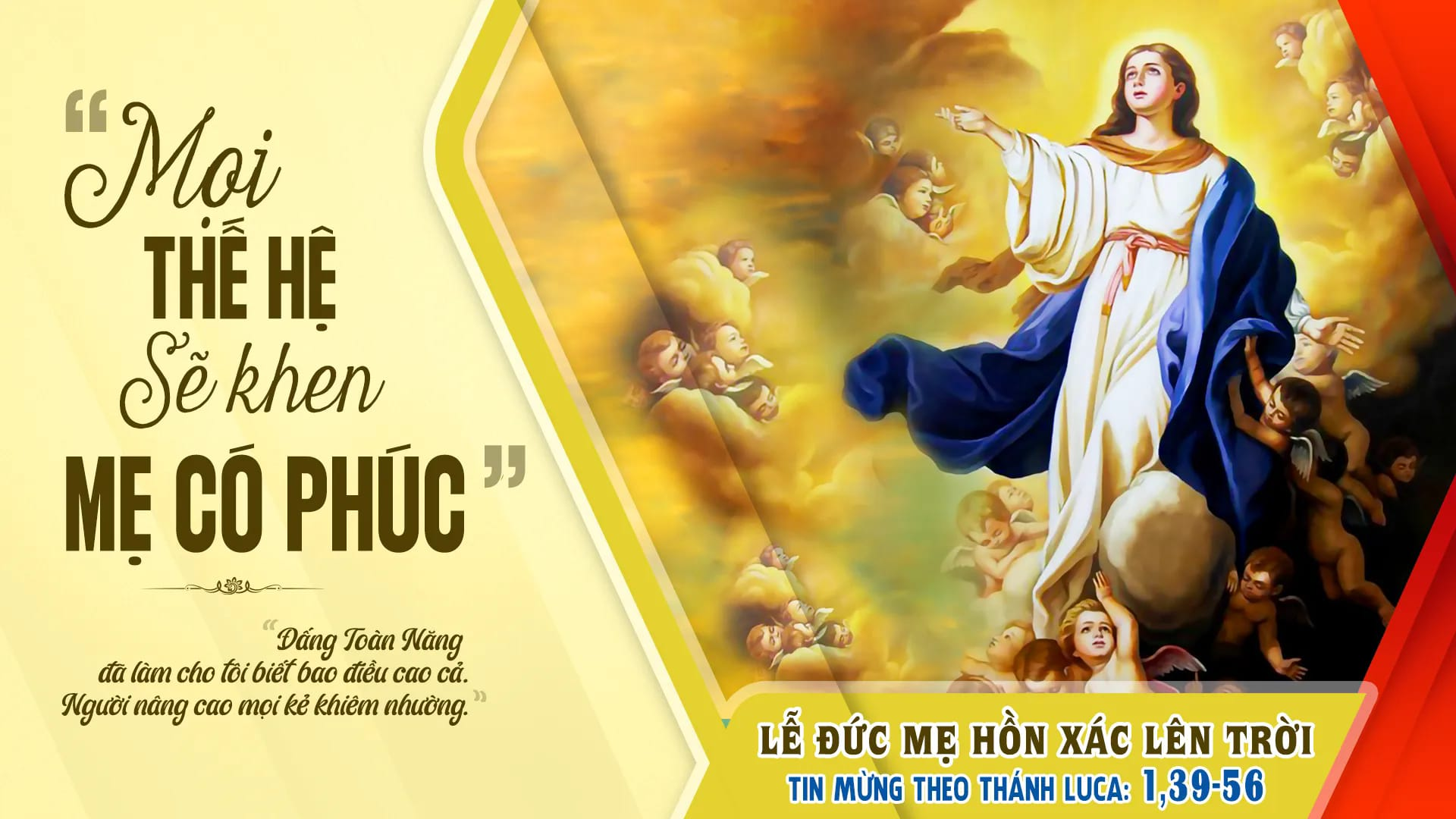 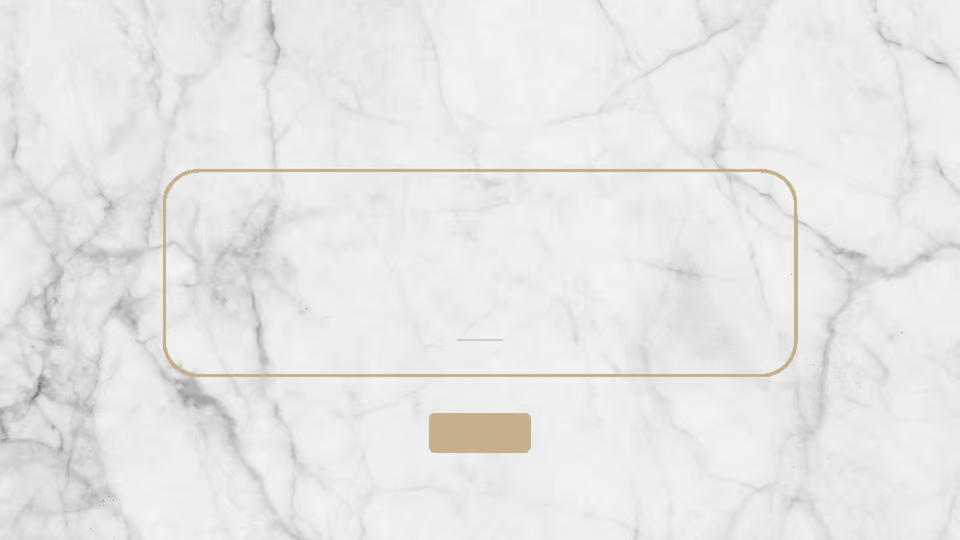 MỪNG MẸ HỒN XÁC LÊN TRỜI
Tg: Dấu Chân
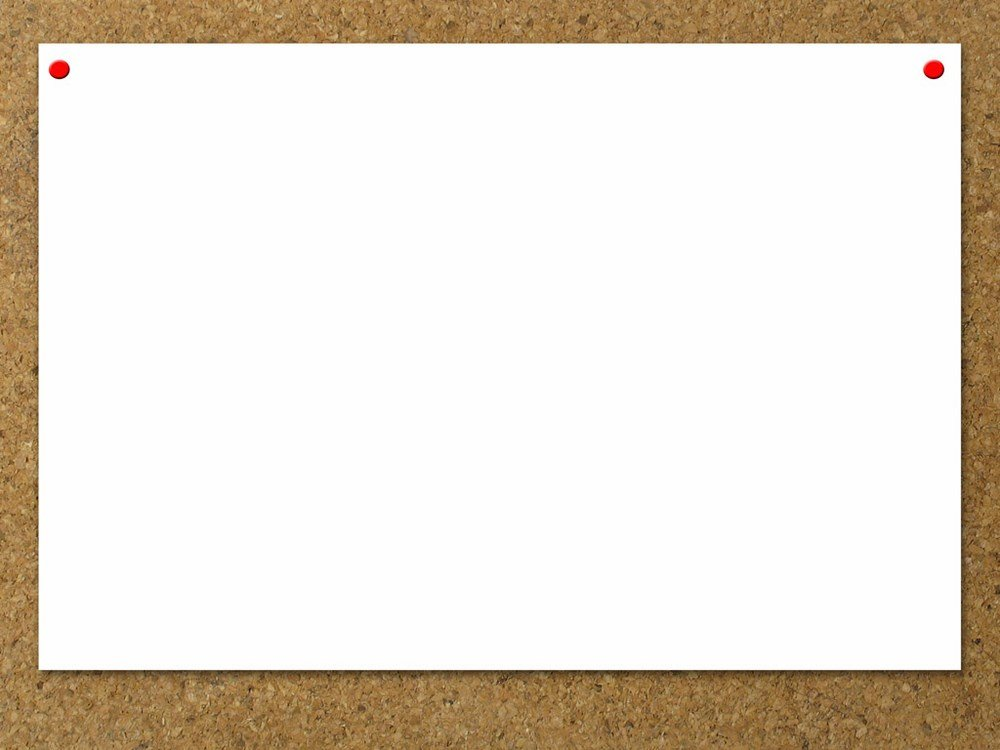 ĐK:Trần hoàn hòa vang tiếng ca mừng Mẹ Ma-ri-a! Thật diễm phúc bao la Mẹ được hồn xác lên trời. Nay cùng với Giáo Hội và cùng triều thần thánh nơi nơi, tung hô danh Mẹ, Mẹ Chúa muôn đời.
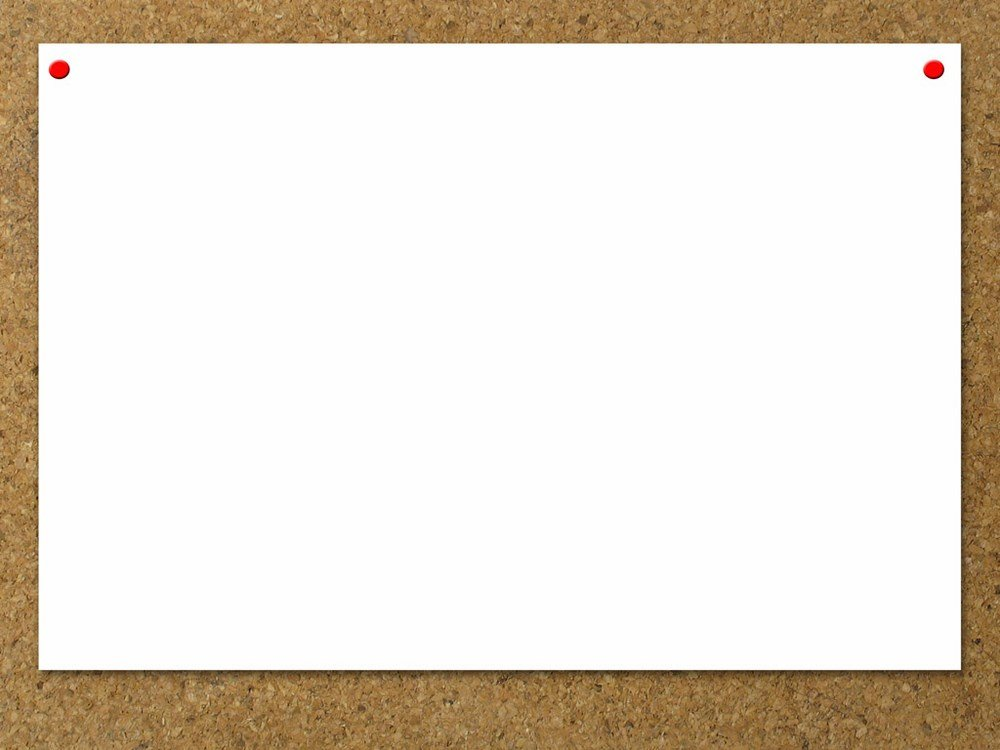 1. Nơi thế trần Mẹ hằng xin vâng thực thi ý Chúa dù gian nguy khó khăn vô ngần. Từ khi Chúa giáng trần Mẹ đau đớn bao lần. Không lời than thân nhưng vẫn luôn đón nhận hồng ân.
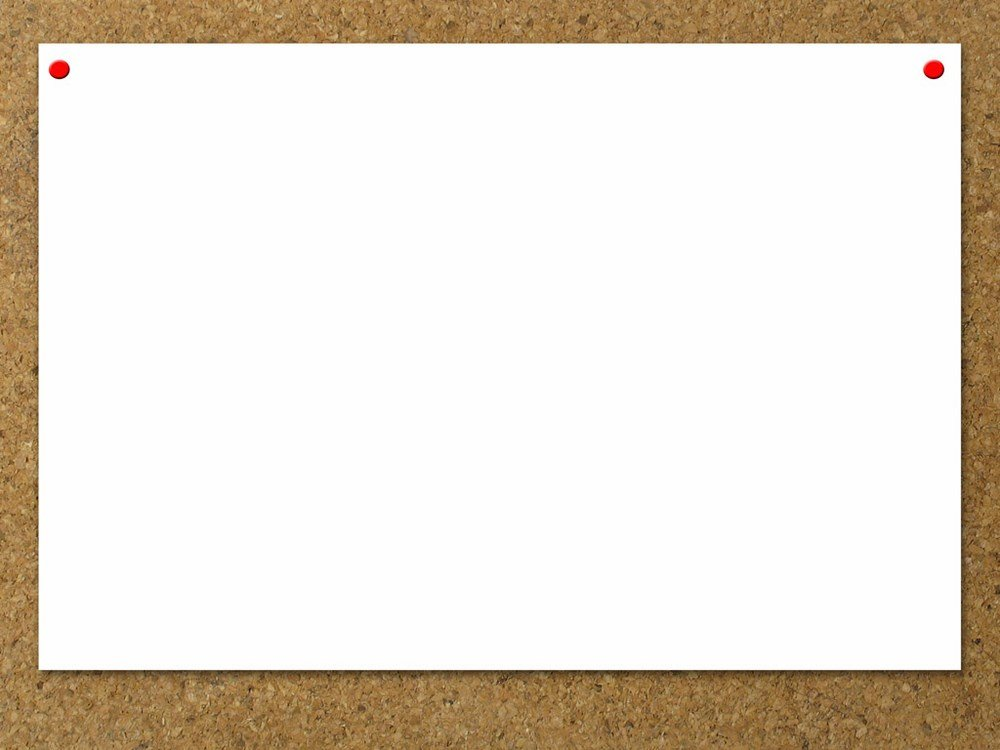 ĐK:Trần hoàn hòa vang tiếng ca mừng Mẹ Ma-ri-a! Thật diễm phúc bao la Mẹ được hồn xác lên trời. Nay cùng với Giáo Hội và cùng triều thần thánh nơi nơi, tung hô danh Mẹ, Mẹ Chúa muôn đời.
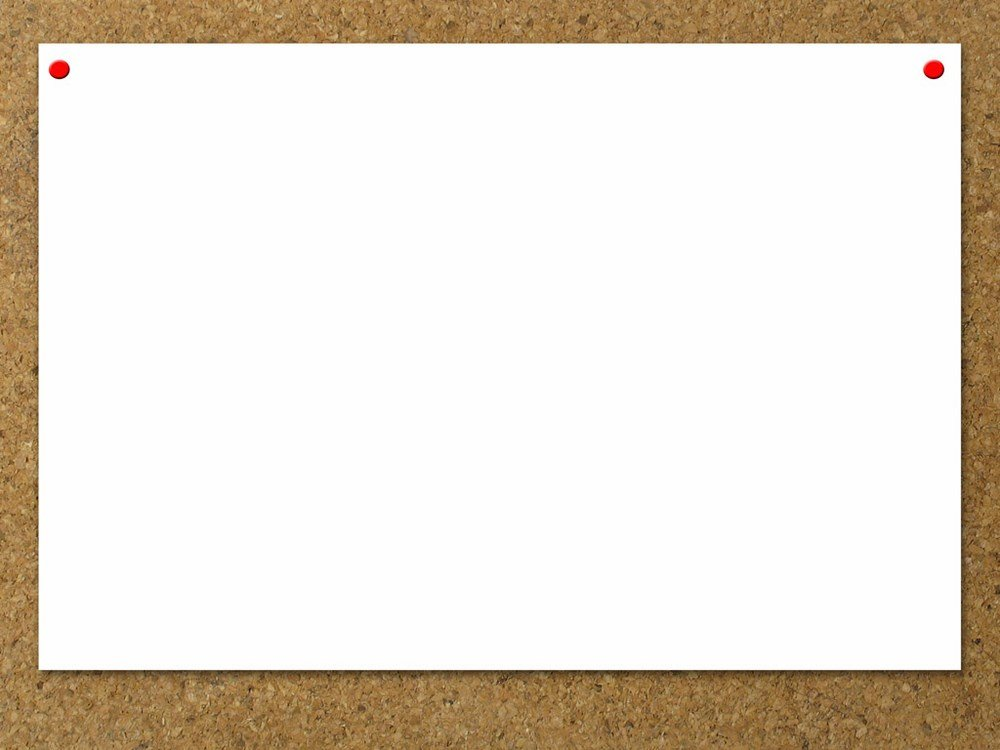 2. Ôi Nữ Vương dịu dàng yêu thương là hoa tươi thắm ngào ngạt hương ngát bay thiên đường. Là sao sáng giữa trời tỏa lan ánh rạng ngời. Soi đường con tới nơi chứa chan an bình chẳng vơi.
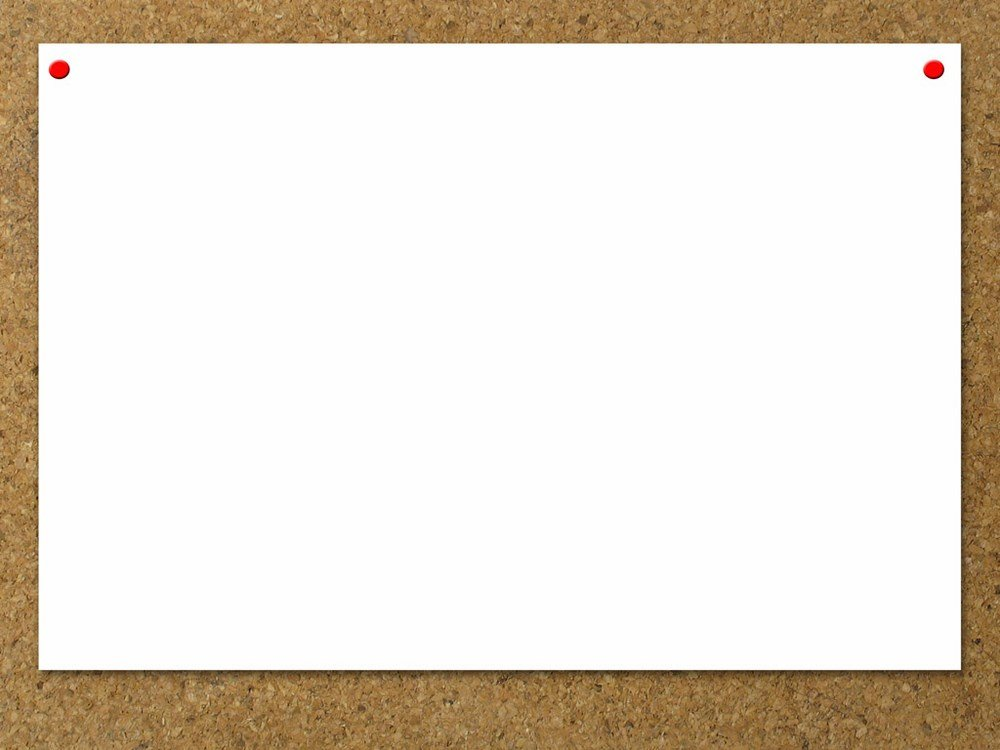 ĐK:Trần hoàn hòa vang tiếng ca mừng Mẹ Ma-ri-a! Thật diễm phúc bao la Mẹ được hồn xác lên trời. Nay cùng với Giáo Hội và cùng triều thần thánh nơi nơi, tung hô danh Mẹ, Mẹ Chúa muôn đời.
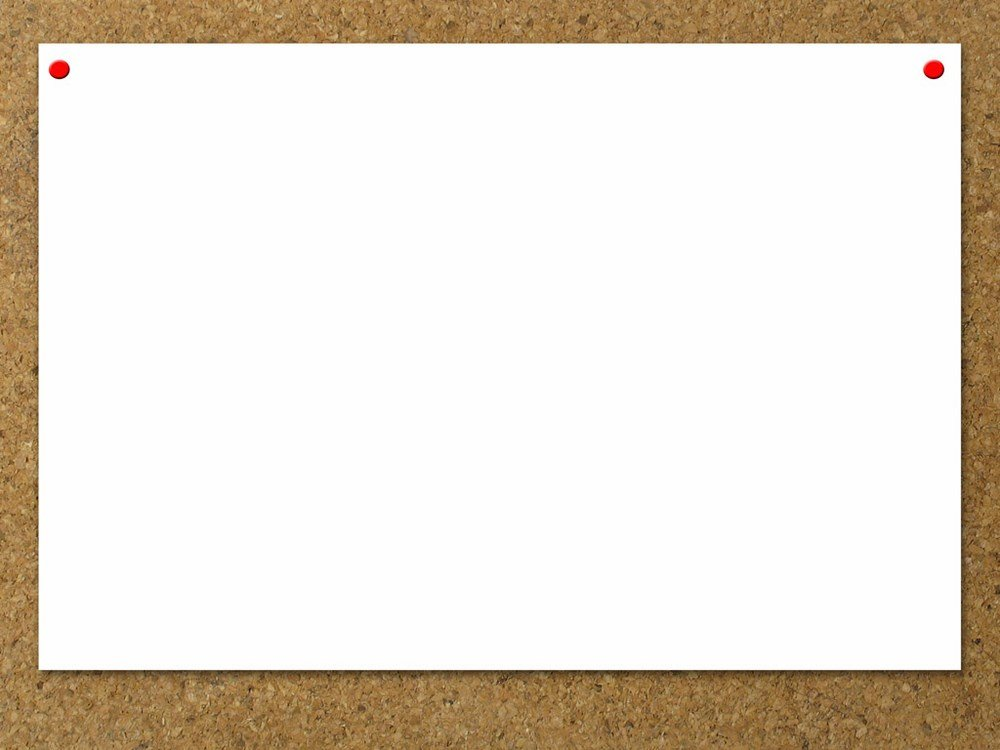 3. Thiên sứ vang muôn lời hỷ hoan Mẹ thật diễm phúc, Mẹ cưu mang chính Con Chúa Trời. Từ nay đến muôn đời và nhân thế bao người. Không ngừng ngợi khen và hát vang Mẹ thật vinh quang.
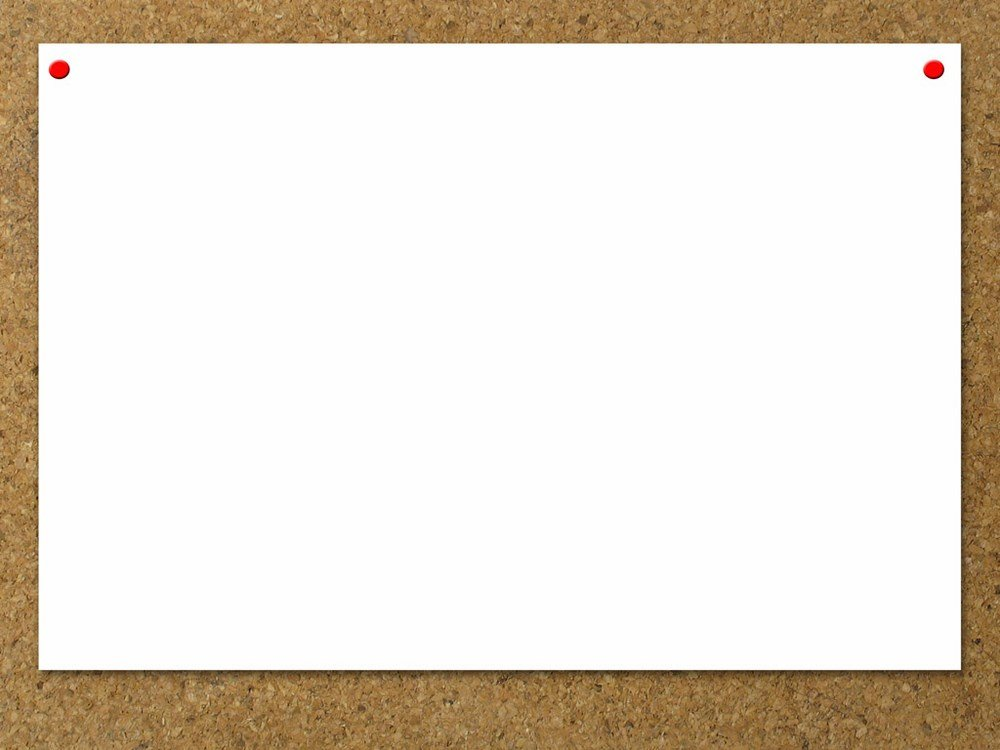 ĐK:Trần hoàn hòa vang tiếng ca mừng Mẹ Ma-ri-a! Thật diễm phúc bao la Mẹ được hồn xác lên trời. Nay cùng với Giáo Hội và cùng triều thần thánh nơi nơi, tung hô danh Mẹ, Mẹ Chúa muôn đời.
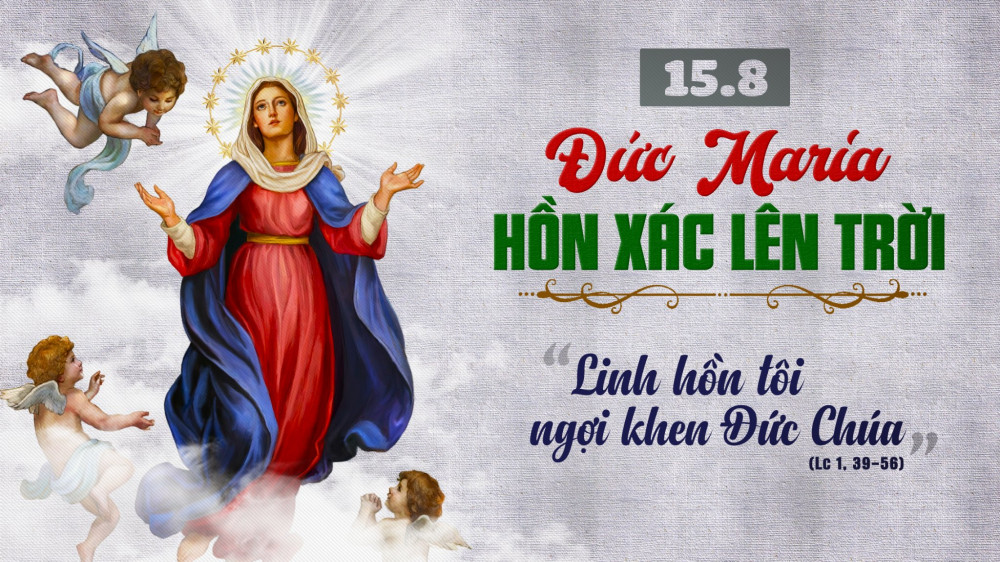 HỘI DÒNG MẾN THÁNH GIÁ HÀ NỘI